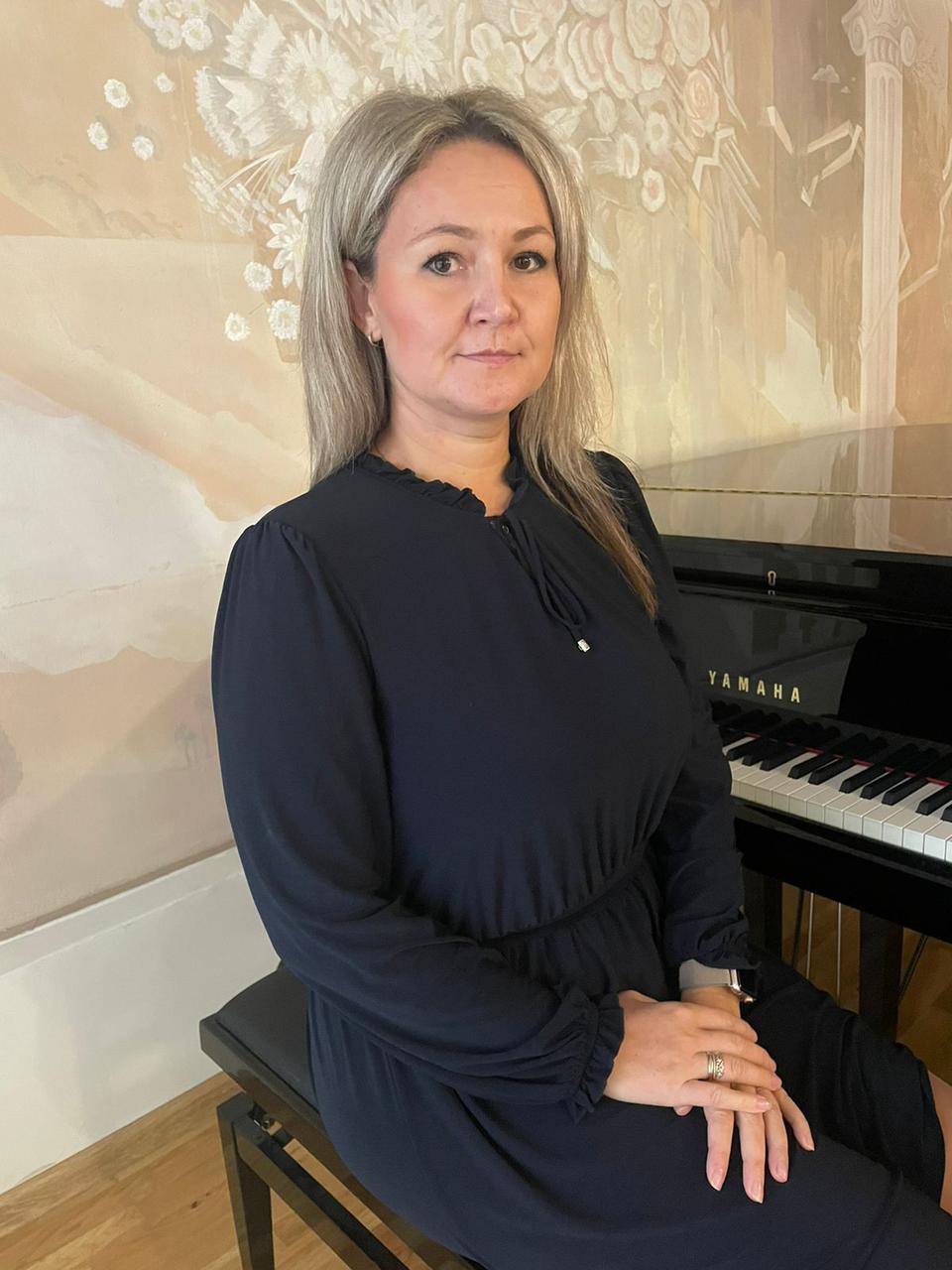 Максимова варвара васильевна
Преподаватель Муниципального автономного учреждения дополнительного образования «Детская музыкальная школа» городского округа Электросталь
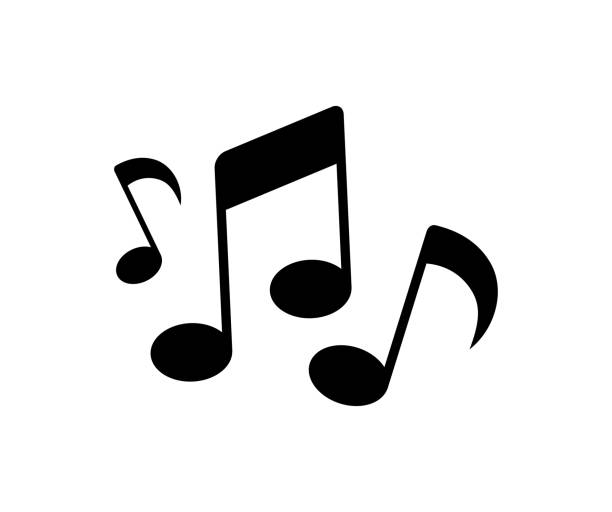 РЕЗУЛЬТАТИВНОСТЬ УЧАСТИя В КОНЦЕРТНОЙ И КОНКУРСНОЙ ДЕЯТЕЛЬНОСТИ
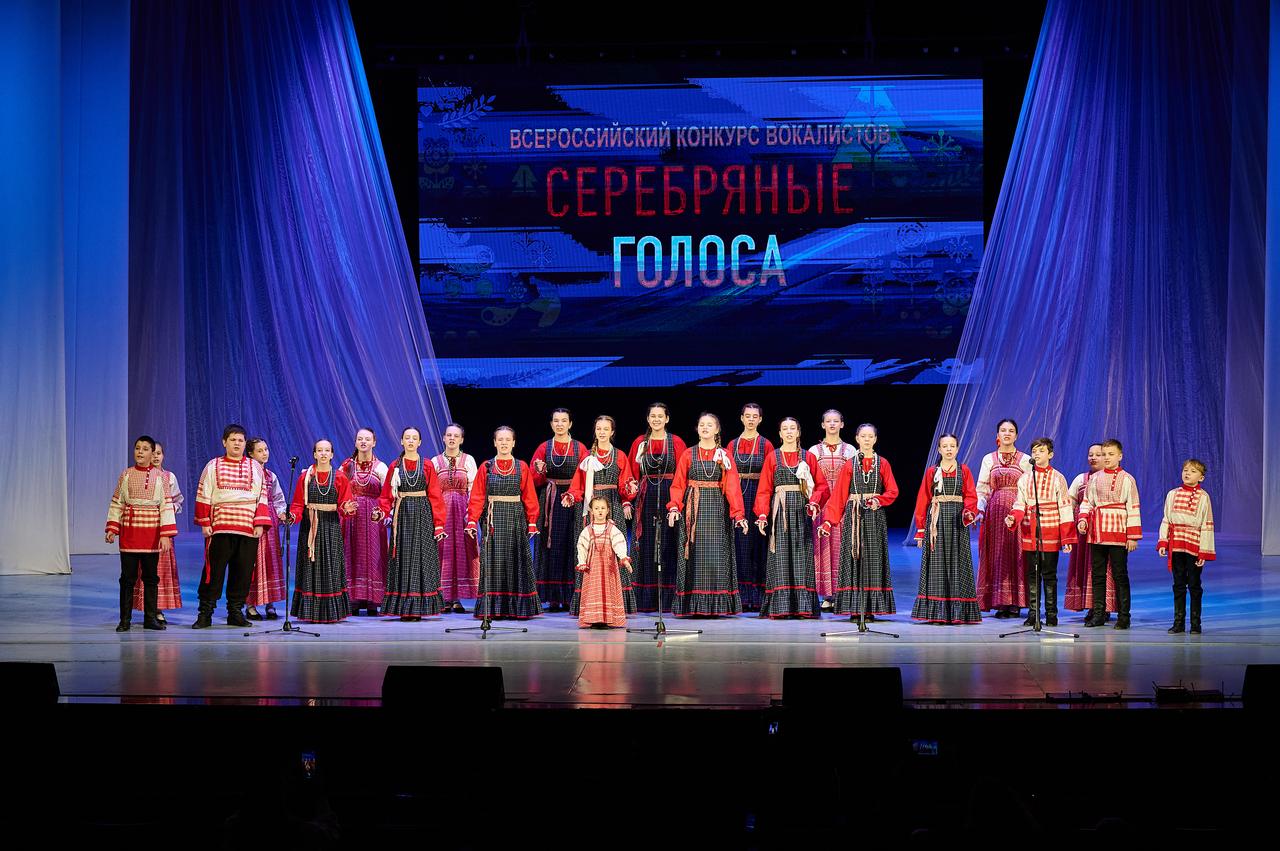 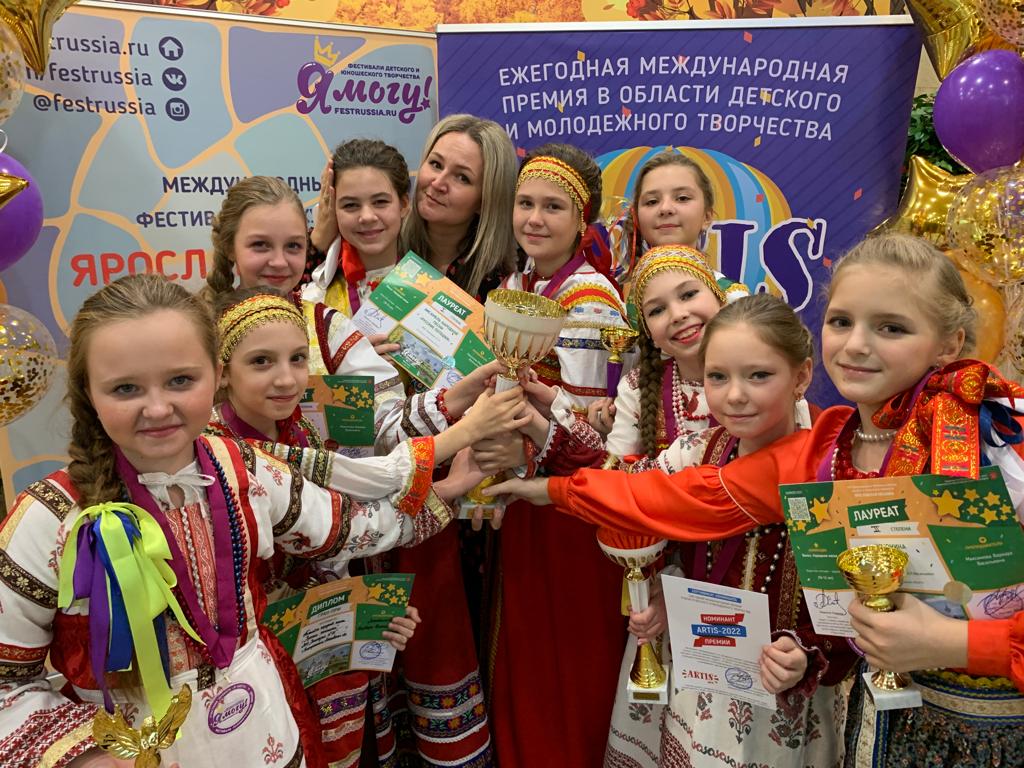 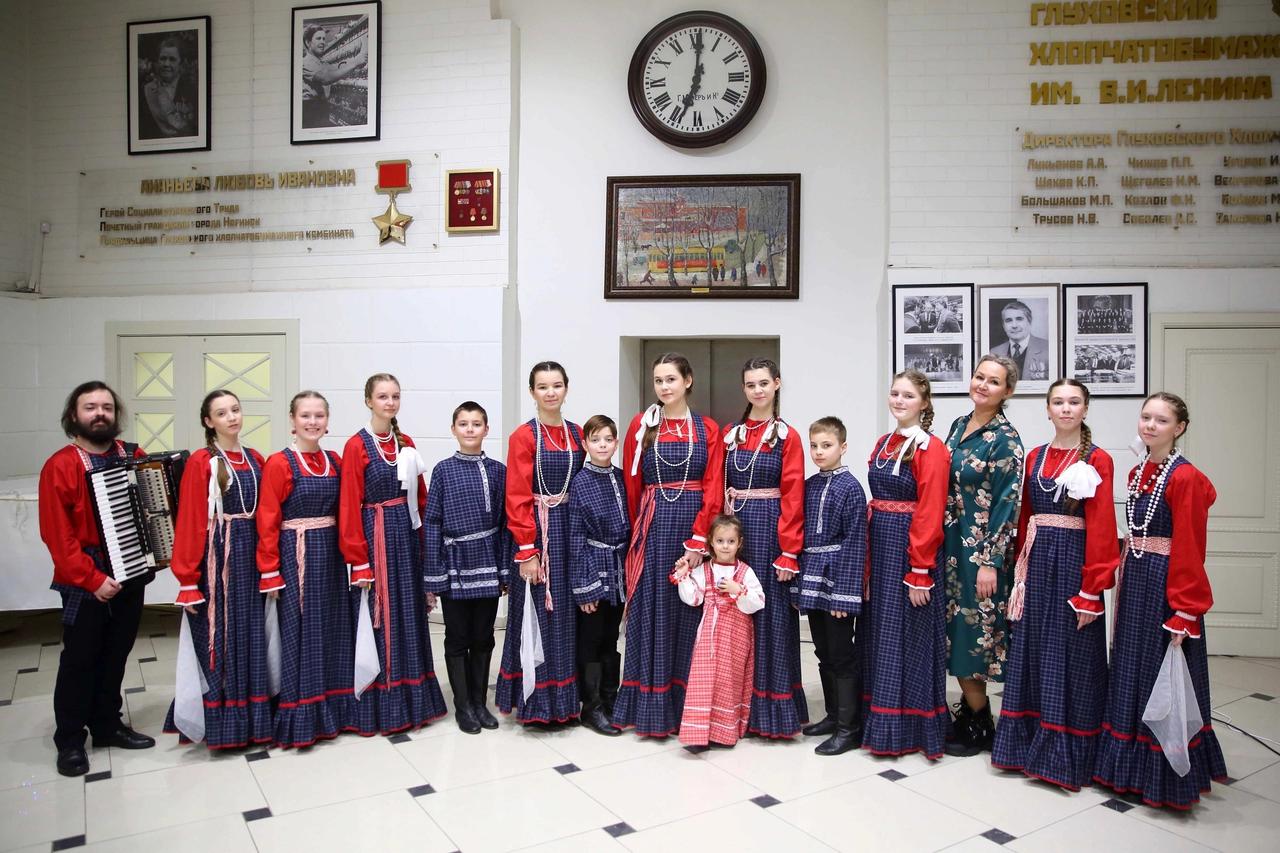 Сведения о результативности и качестве реализации Дополнительной предпрофессиональной общеобразовательной программы в области музыкального искусства «Музыкальный фольклор»
Результативность реализации Дополнительной предпрофессиональной общеобразовательной программы в области музыкального искусства «Музыкальный фольклор»
Вывод: в результате проведенного мониторинга выявлены стабильно высокие показатели результативности по программе.
Сохранность контингента
Вывод: показатель сохранности контингента обучающихся учреждения в рассматриваемый период достигает максимального значения.
Мониторинг удовлетворенности качеством обучения по программе
Ежегодно, в конце учебного года проводится анкетирование обучающихся и их родителей на вопрос удовлетворенности качеством обучения по Дополнительной предпрофессиональной общеобразовательной программе в области музыкального искусства «Музыкальный фольклор».
Результаты исследования удовлетворенности получателей услуг по Дополнительной предпрофессиональной общеобразовательной программе в области музыкального искусства «Музыкальный фольклор»
Как видно из таблицы, зафиксирован высокий уровень удовлетворенности качеством услуг среди респондентов.